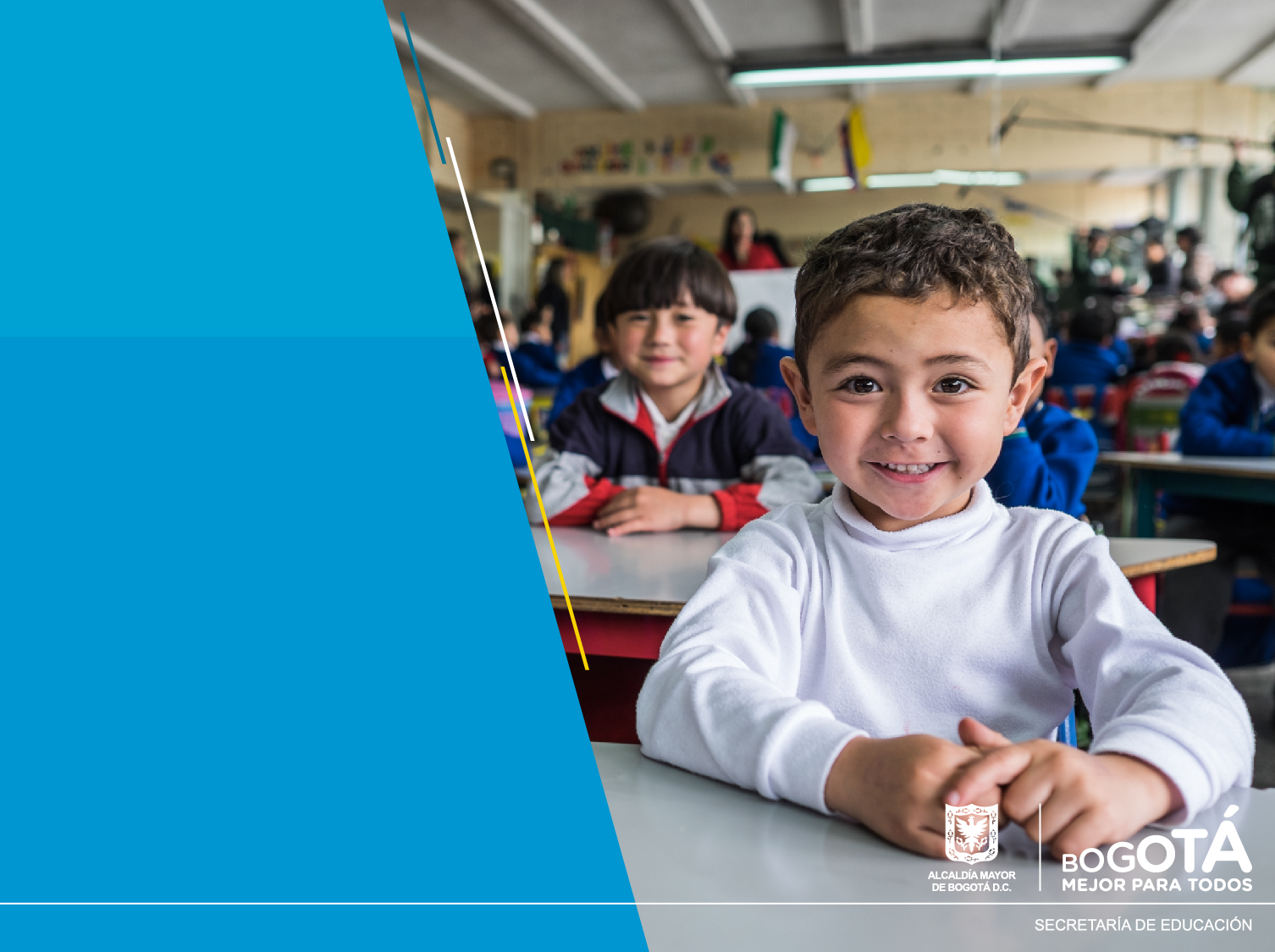 COMPONENTE SEGURO ESCOLAR
Subsecretaría de Acceso y Permanencia
Dirección de Bienestar Estudiantil
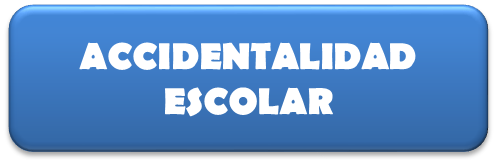 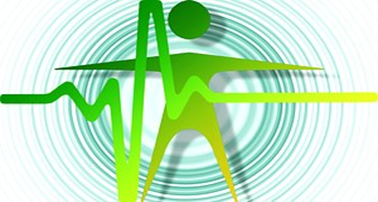 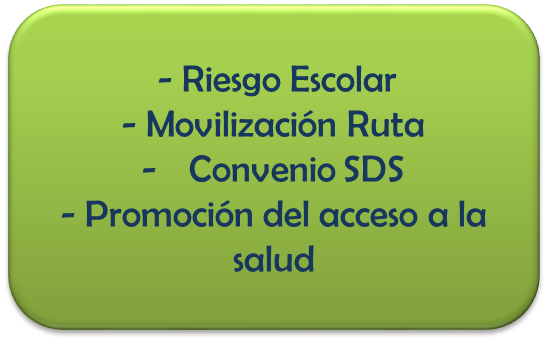 PREVENCIÓN Y PROTECCIÓN
ACCIDENTALIDAD ESCOLAR
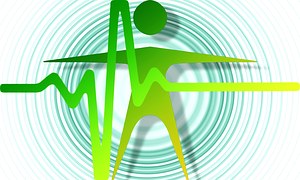 Objetivos :

Contribuir al acceso efectivo a una adecuada y oportuna atención en salud en caso de accidente escolar.

Amparar al 100% de los estudiantes incluidos como parte de la  matrícula oficial del D.C. Asumiendo el 100% del valor de los pagos compartidos (copagos y cuotas moderadoras) que puedan resultar del accidente escolar que sufra un estudiante.

Cubrimiento las veinticuatro (24) horas al día, durante los trescientos sesenta y cinco (365) días del año.
Acciones:

-Talleres de sensibilización.
-Formación de docentes en 1er respondiente con el Centro Regulador de Urgencias y Emergencias  de Bogotá.
- Guía de los 10 pasos para la atención de accidentes.
Articulación Interinstitucional con la SDS, acuerdos técnicos y operativos.
 - Promoción en planes de riesgo.
 - Asistencia Técnica.
Contacto: 
ollopez@educacionbobogota.gov.co  
Tel. 3241000 Ext 3126 /3119
ajquintero@educacionbogota.gov.co
“Prevenir es mi cuento accidentes  ni de riesgo”
“Las únicas situaciones lamentables en la vida 
Son aquellas  en las que pudiendo ayudar
No sabemos , ni nos atrevemos a actuar
Para intentar remediarlas”
 Anónimo
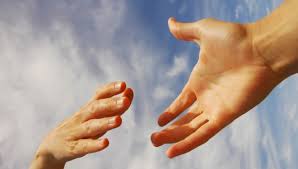 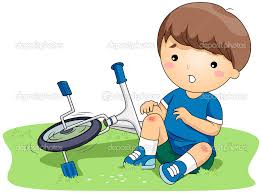 ACCIDENTE
Cualquier suceso que  provocado por una 
acción violenta y repentina ocasionada por un agente externo involuntario  da  lugar a una lesión corporal y emocional
OMS
Accidente Escolar
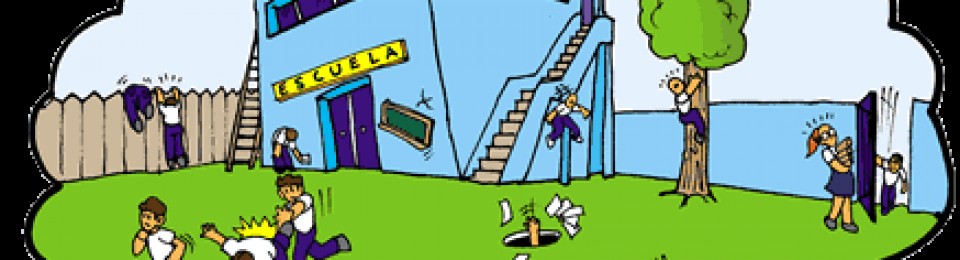 Lesión corporal  que sufra el alumno con ocasión  de realizar actividades directa o indirectamente relacionadas en su calidad de estudiante, incluidas las actividades deportivas, salidas pedagógicas  entre otras, siempre que estas  hayan sido organizadas  por las Instituciones Educativas
PREVENIR ES…
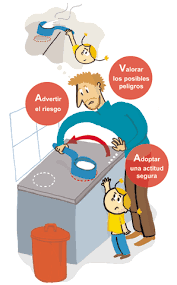 Precaver- conocer un daño o riesgo  con anterioridad y tomar medidas para  evitarlo
Probabilidad de que un objeto material , sustancia o fenómeno, pueda potencialmente desencadenar una perturbación en la salud e integridad física
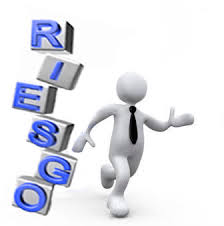 FACTORES DE RIESGO

Físicos
Químicos
Biológicos
Ergonómicos
Psicosociales
*Evitar juegos con puertas
*Evitar salir corriendo del colegio
*No lanzarse objetos que puedan afectar la integridad de compañeros o adultos
*No pararse sobre los pupitres o sillas
*Evitar inadecuado uso de tijeras, punzones.
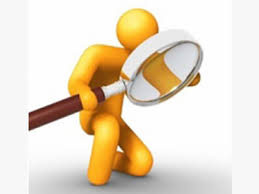 -Revisar periódicamente las instalaciones  y señalar los lugares peligrosos
-Revisar frecuentemente las instalaciones eléctricas
-Realizar los trabajos de mantenimiento
-Fijar los tableros y estantes
-Mantener en lugares seguros los instrumentos y sustancias de laboratorio
CONVENIO INTERADMINISTRATIVO  3042 DE 2013
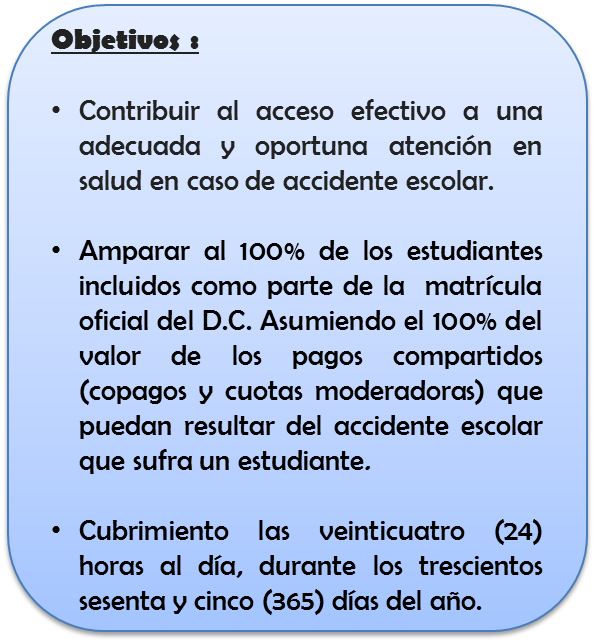 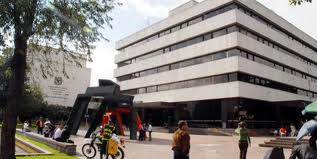 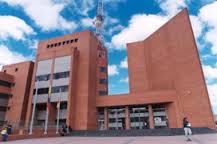 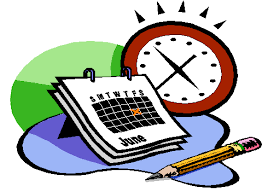 Cobertura durante los 365 días  del año las 24 horas , dentro y fuera del  plantel educativo, incluidos los periodos de vacaciones
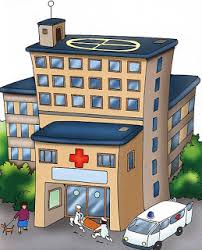 Servicios médicos  a través de la Red  Hospitalaria publica y adscrita del distrito
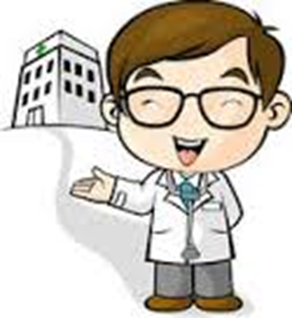 El Convenio es complementario al Sistema de Seguridad Social  en Salud; NO ES UNA POLIZA NI UN SEGURO
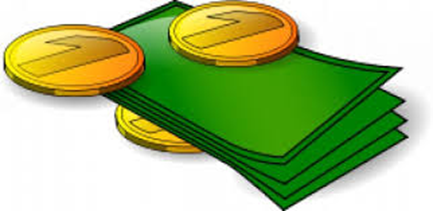 Cubre Copagos y cuotas moderadoras que se deriven de las atenciones medicas
El Convenio asumirá los gastos únicamente después que sea agotado el SOAT y complementara el Sistema de Seguridad Social en Salud
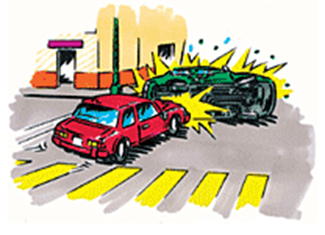 QUE CUBRE… QUE NO CUBRE
Accidentes: Agresiones, Intentos de Suicidio e Intoxicaciones
Cubre: Servicios Médicos y Odontológicos de acuerdo al Sistema de Afiliación en Salud incluidos en el POS: Urgencias, Servicios médicos de consulta externa, Servicios médicos de consulta externa, servicios odontológicos (urgencias y rehabilitación) Hospitalización, Intervenciones  quirúrgicas, terapias, servicio de ambulancia del  CRUE, imágenes diagnosticas
No cubre: Medicamentos fuera del POS, Auxilios Funerarios, indemnizaciones por muerte e incapacidad permanente, gastos de transporte diferentes a una ambulancia, vacunas y suplementos vitamínicos, enfermedad general, complicaciones medicas del embarazo, patologías psicológicas y psiquiátricas
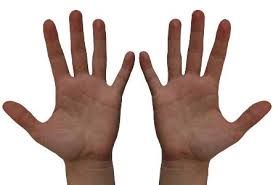 GUIA DE LOS DIEZ PASOS
Definir por el tipo de urgencia
Si no requiere atención en salud se realiza procedimiento de Primeros auxilios en atención básica
Si requiere atención urgente en salud  el primer respondiente o personal capacitado brinda la primera atención y  activa la línea
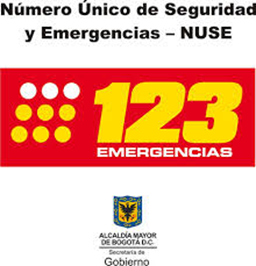 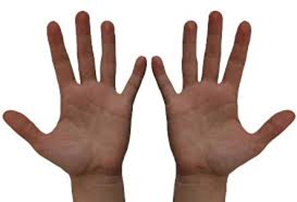 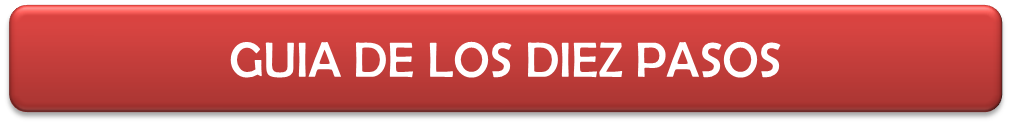 4. Se llama al acudiente o familiar
5. Solicitar al acudiente o familiar información sobre el régimen de salud al que esta afiliado el estudiante
6. Si el padre de familia no acude se acata las instrucciones de la línea 123
A partir de la instrucción de la Línea 123 se dirige al estudiante al Centro de Salud más cercano
Diligencie el Acta de Notificación de Accidentes
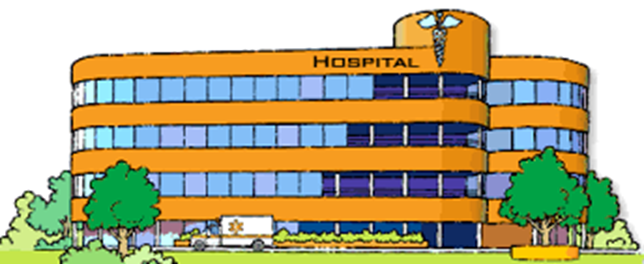 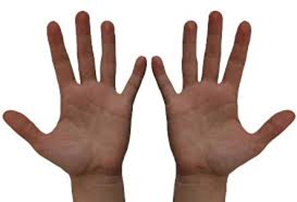 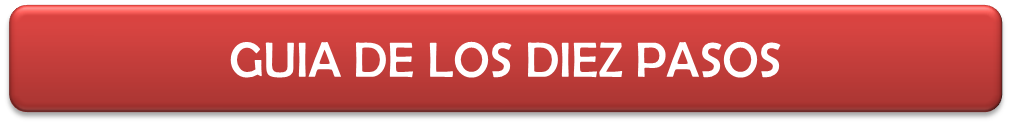 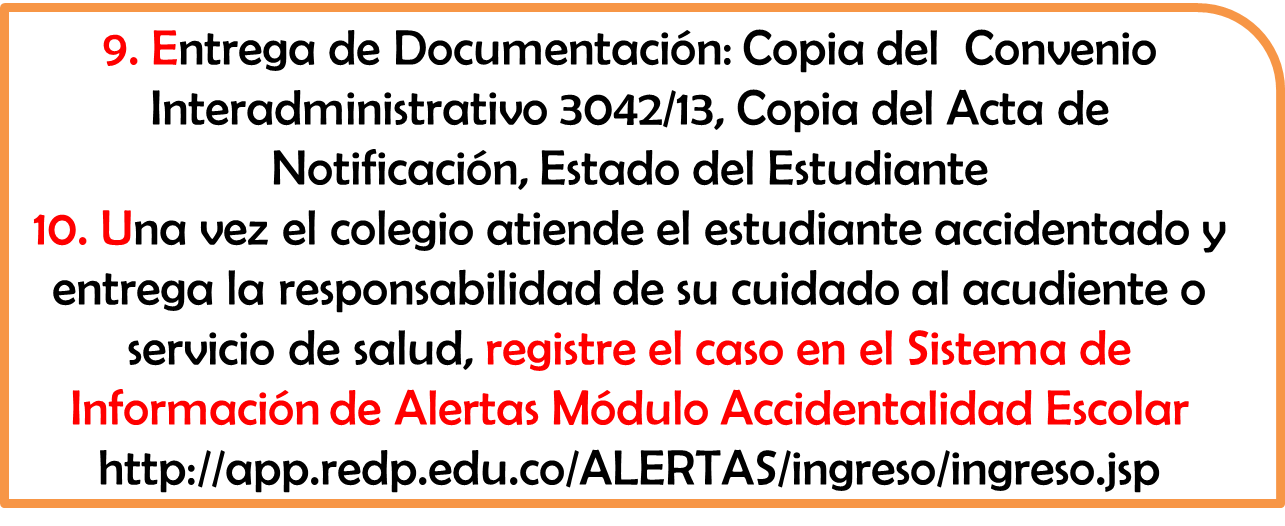 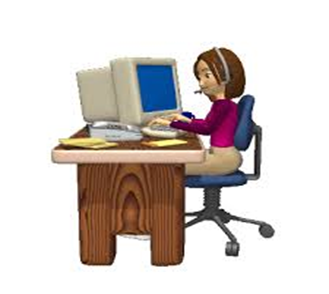 Reporte Sistema 
de Alertas 
Localidad 7 
BOSA- 2015
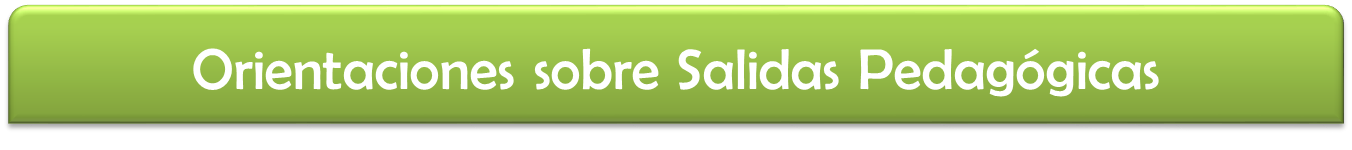 Directiva Ministerial No 55 – Orientaciones para la Planeación, Desarrollo y Evaluación 
de las Salidas Escolares
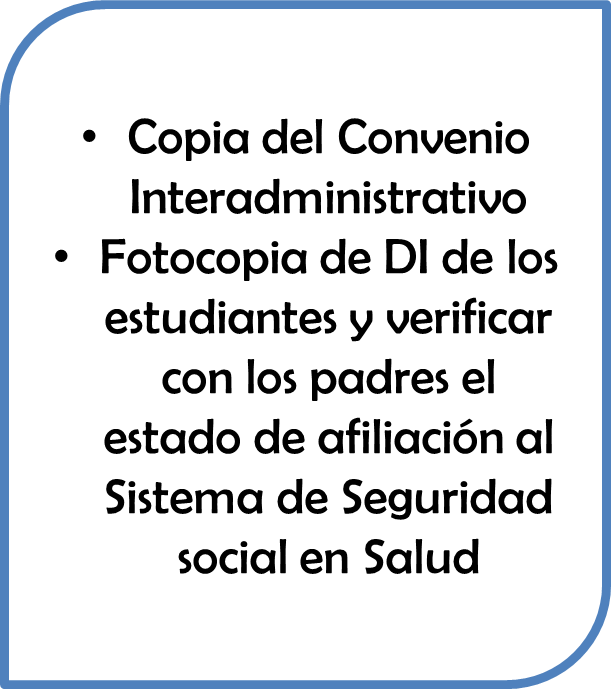 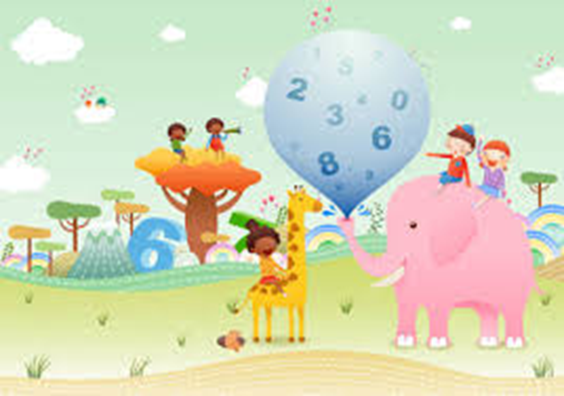 * Ley 1098 2006 Art 44 Obligaciones complementarias de las Instituciones educativas 
3. Comprobar la afiliación de los estudiantes a un régimen de salud
http://app.saludcapital.gov.co/comprobadordederechos/Consulta.aspx
*Solicitar permiso por escrito a los padres de Familia (8 días antes)
* Identificar Centros de Salud y Hospitales cercanos
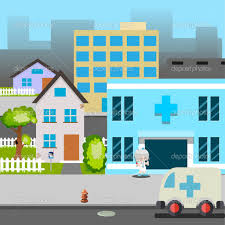 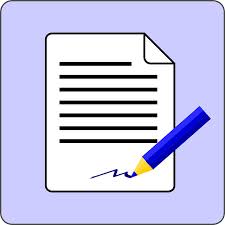 Informar a la Dirección Local  de Educación (mínimo 8 días antes) a través de correo electrónico:
- No y listado de alumnos (DI), fecha y hora de salida y llegada, numero de un celular, responsable, lugar, cronograma de actividades, plan logístico y de Seguridad
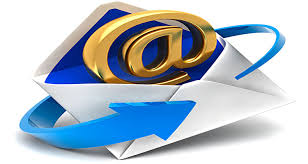 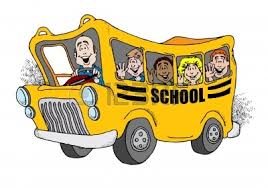 *solicitar al transportador- coordinador encargado cumplir las condiciones técnicas y de seguridad
*Solicitar copia de cc de ciudadanía del conductor, copia de la licencia de conducción, tarjeta de propiedad del vehículo y revisión técnico  mecánica
*Listados de personas que viajan en los buses
*revisar que los vehículos cumplan con la capacidad suficientes y condiciones de seguridad
*Adultos velen por el cumplimiento de las normas de transito aplicables
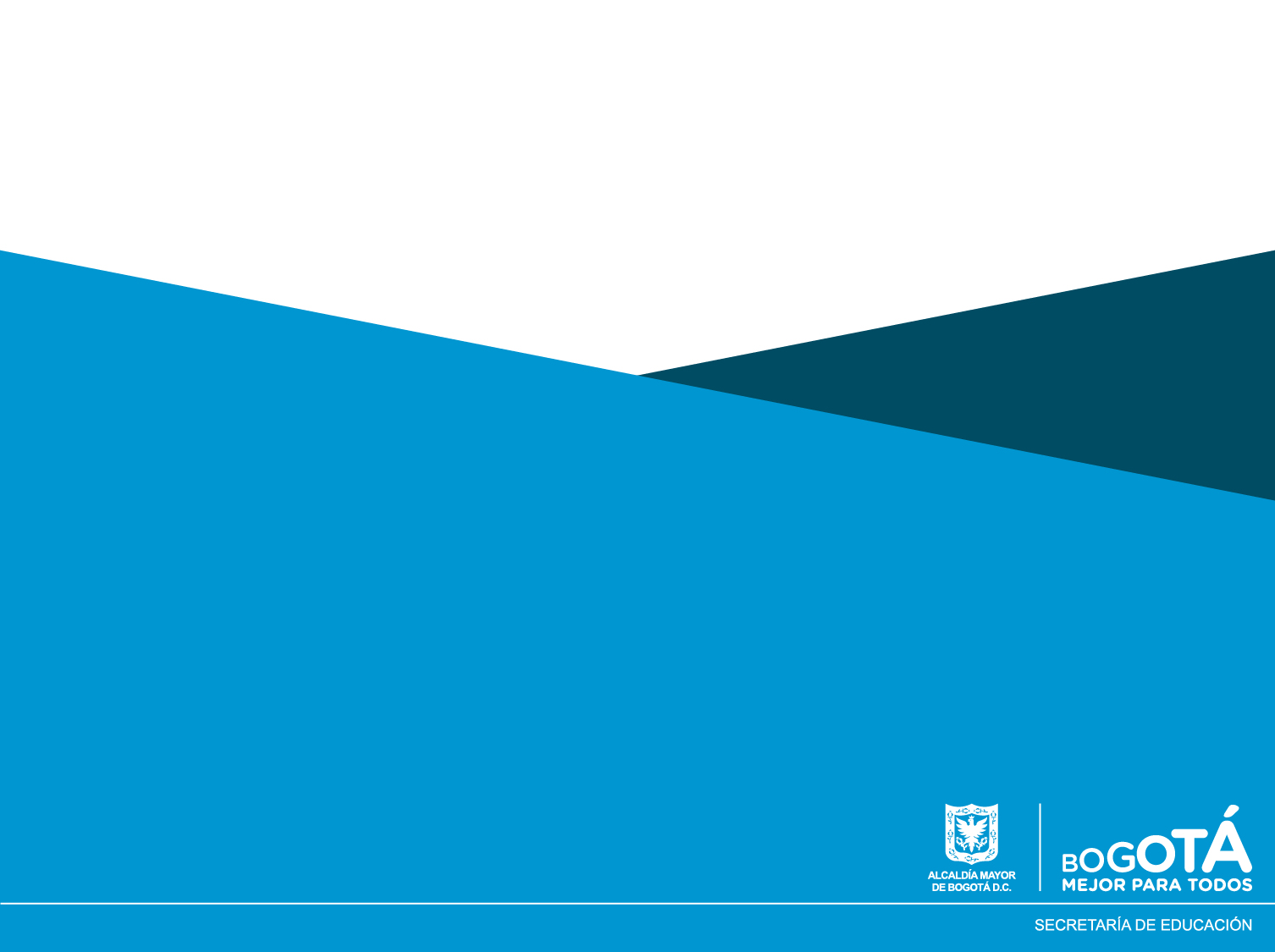 GRACIAS POR SU ATENCIÓN
accidentalidadescola@redp.edu.co
Olga Lucia López- Referente Accidentalidad Escolar SED 
ollopez@sedbogota.edu.co
ajquintero@sedbogota.edu.co
crivera@sedbogota.edu.co
Teléfonos : 2213458 / 2213461 
 y 3241000 Ext. 3126